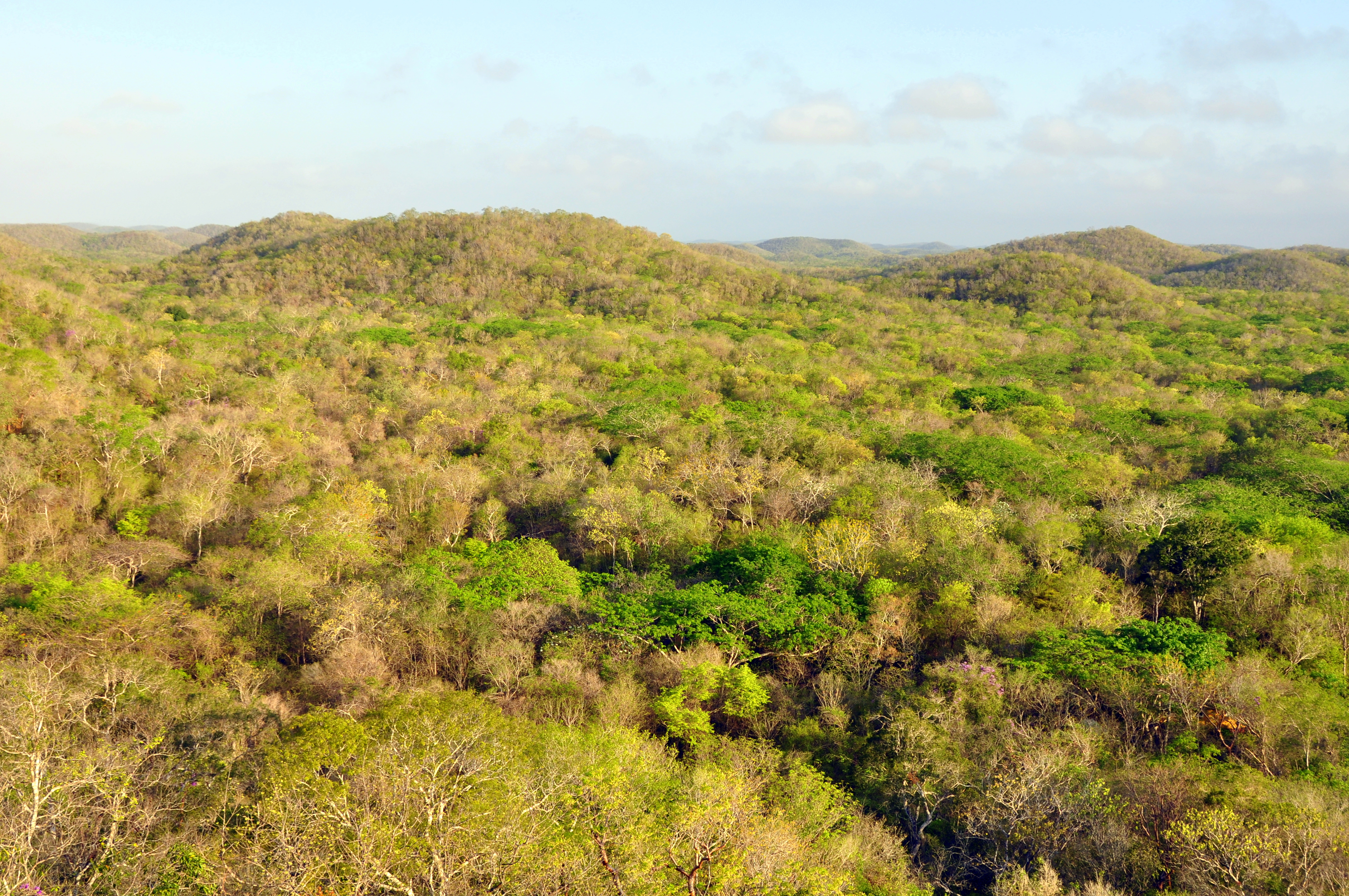 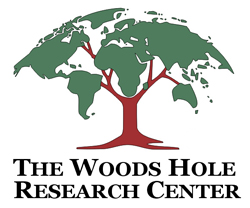 Direct Measurement of Aboveground Carbon Dynamics
In Support of Large Area CMS Development
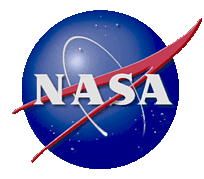 Wayne Walker1, Alessandro Baccini1, Curtis Woodcock2, Luis Carvalho2, Alicia Peduzzi3, 
Fabio Gonçalves4, Javier Corral Rivas5, Carlos Lopez Sanchez5
Geospatial Data Integration for 
Forest Carbon Monitoring:

Southeast Mexico and Beyond
Titulo de la presentación
Motivation:  Conventional approaches to forest carbon emissions estimation (i.e., IPCC) tend to be characterized by high uncertainty…
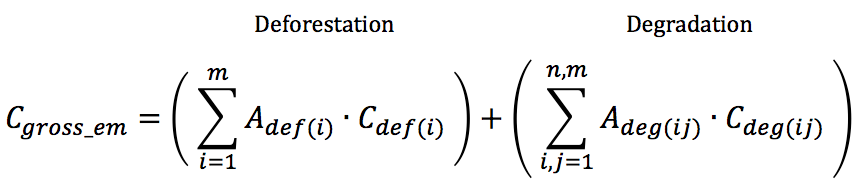 Herold et al. 2011
Overall Goal:  Demonstrate the potential for annual changes in aboveground carbon density (ACD) of forests to be estimated directly, consistently, and with quantified uncertainty at subnational to national scales.
Specific Objectives:  Quantify the certainty with which extensive field, off-the-shelf airborne LiDAR, and NASA satellite data can be used synergistically to estimate wall-to-wall changes in ACD for the country of Mexico:
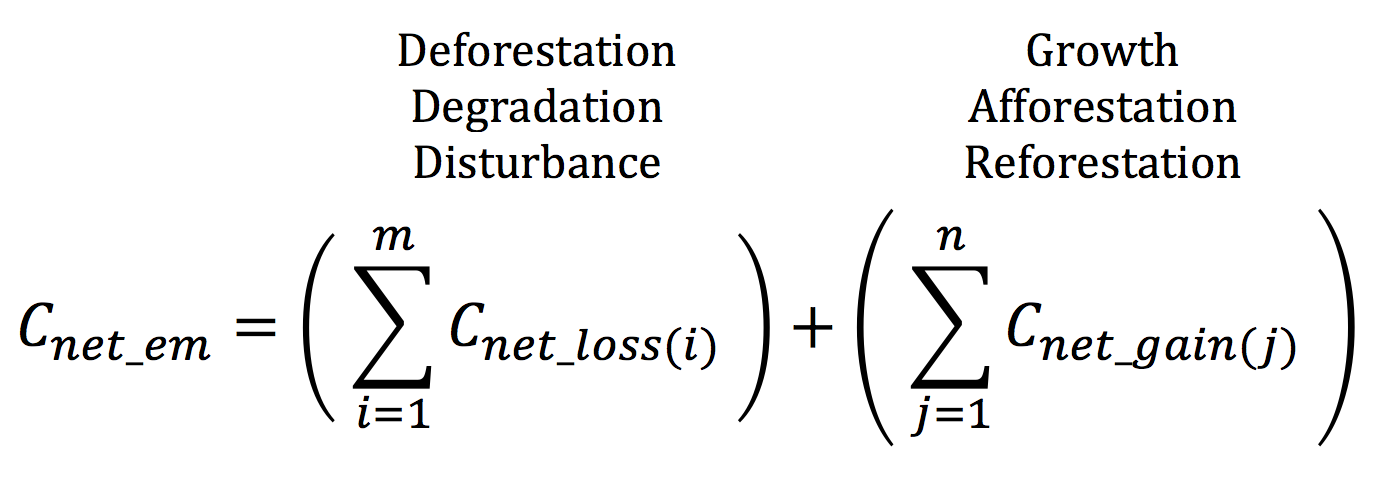 MODIS:  15-years (2001-15) @ 500 m nationally
VIIRS:   5-years (2012-16) @ 375 m nationally
Landsat:  15-years (2001-15) @ 30-300 m subnationally
Independent accuracy assessment of Objectives 1-3
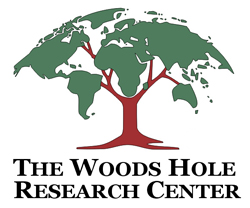 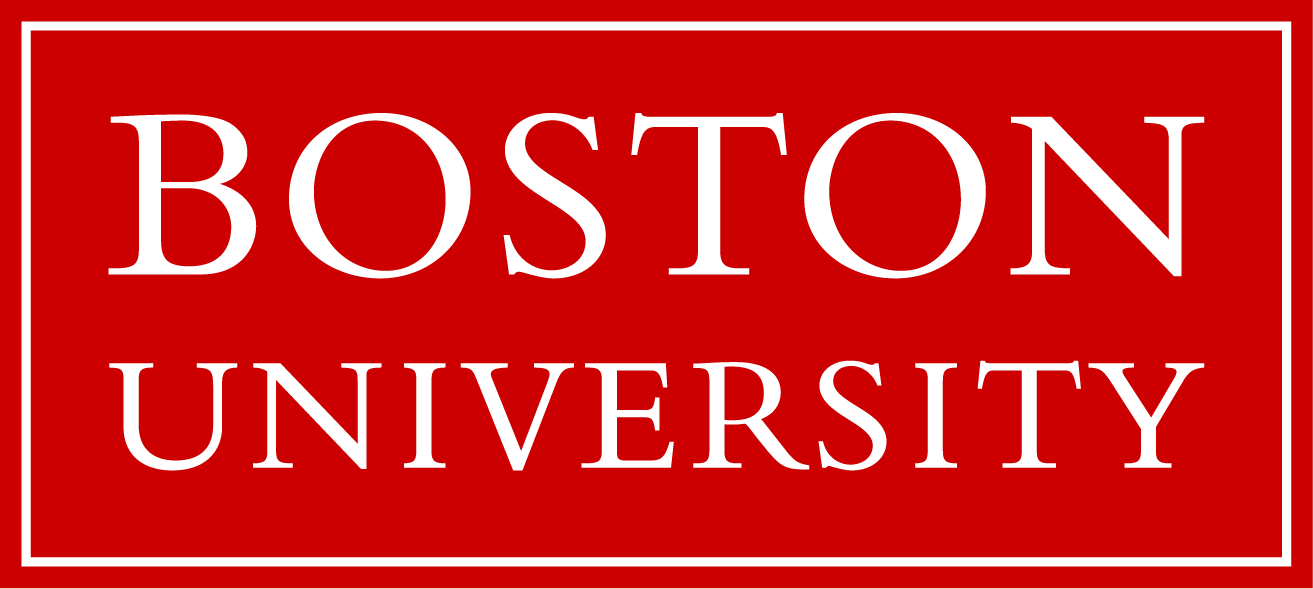 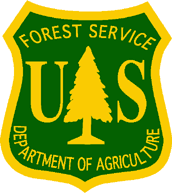 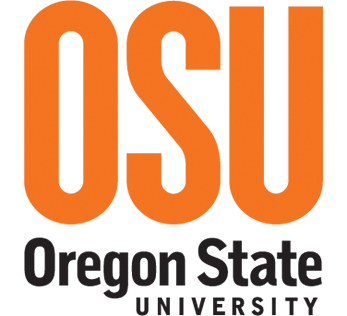 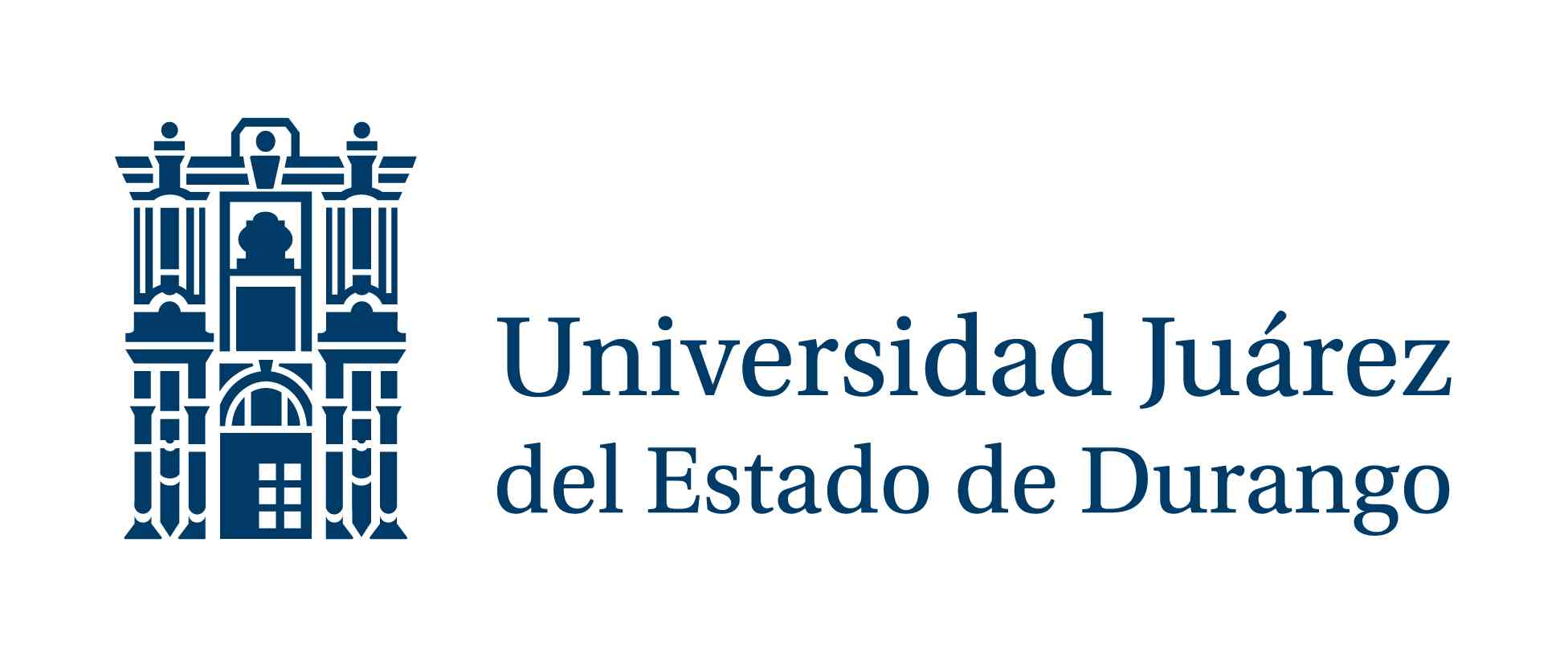 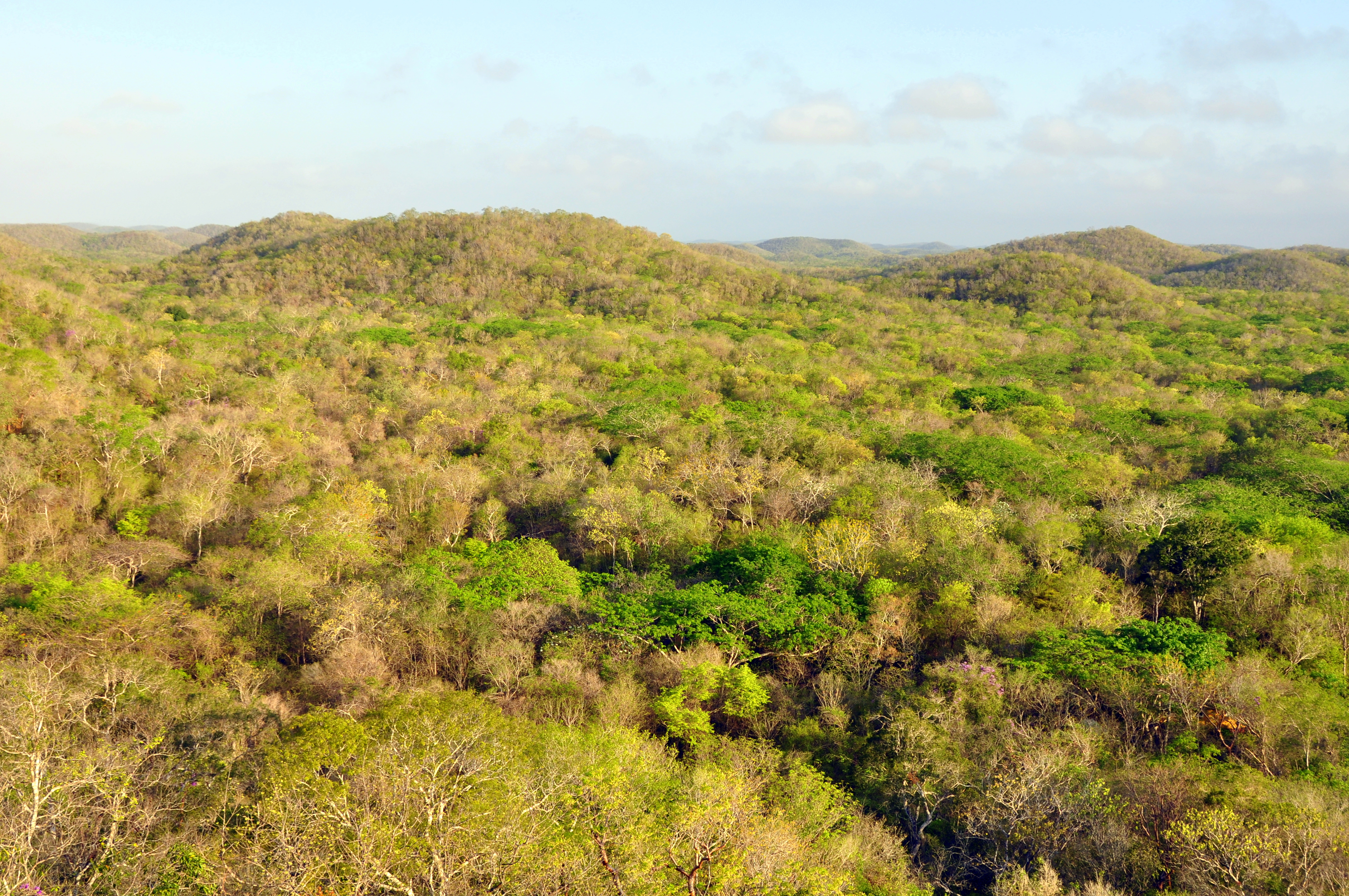 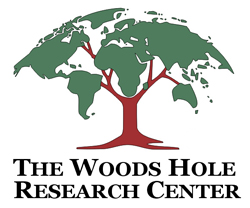 Direct Measurement of Aboveground Carbon Dynamics
In Support of Large Area CMS Development
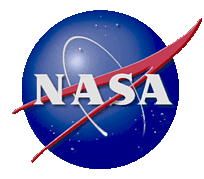 Wayne Walker1, Alessandro Baccini1, Curtis Woodcock2, Luis Carvalho2, Alicia Peduzzi3, 
Fabio Gonçalves4, Javier Corral Rivas5, Carlos Lopez Sanchez5
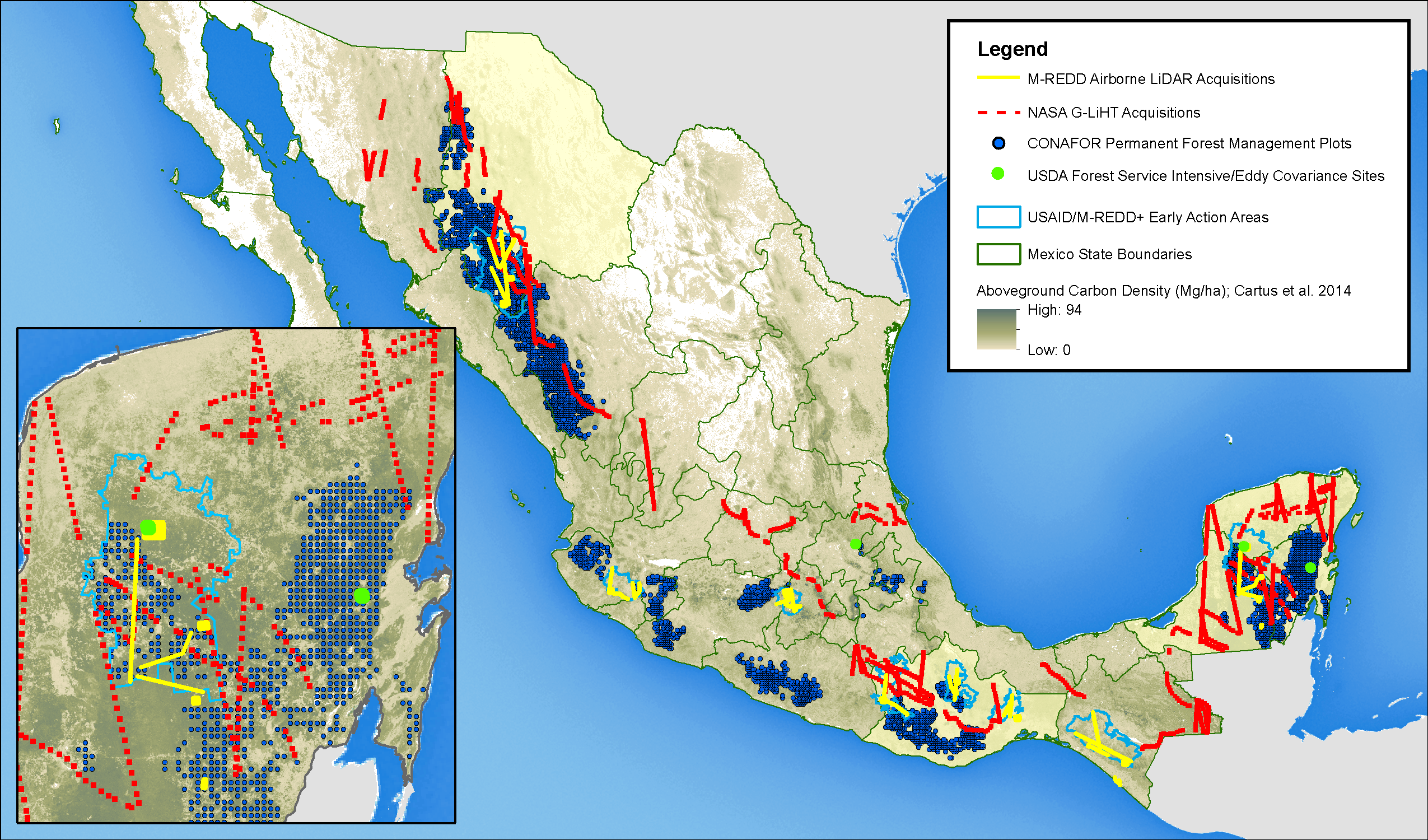 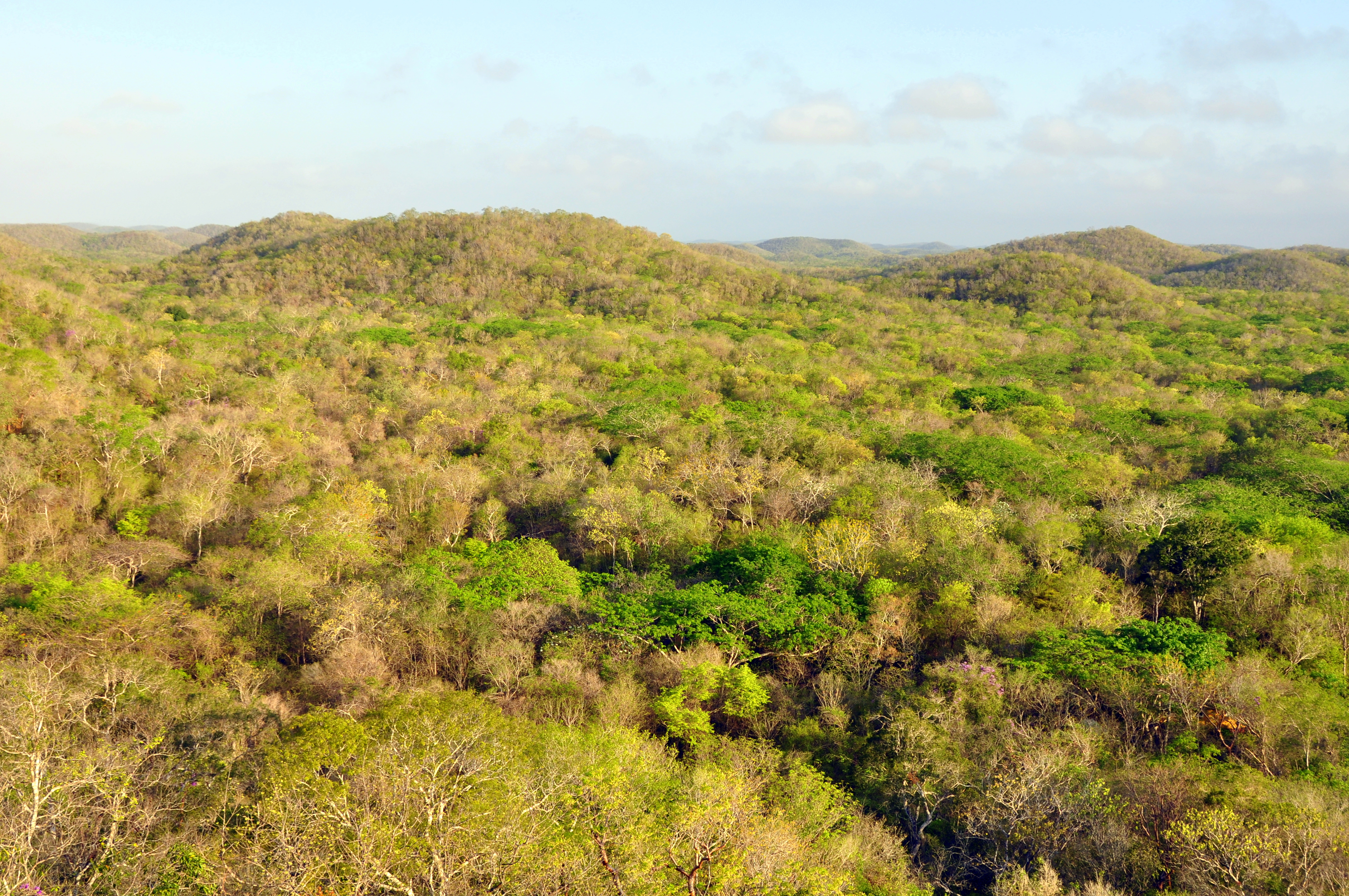 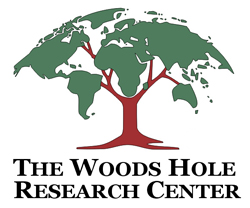 Direct Measurement of Aboveground Carbon Dynamics
In Support of Large Area CMS Development
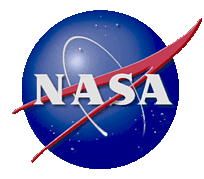 Wayne Walker1, Alessandro Baccini1, Curtis Woodcock2, Luis Carvalho2, Alicia Peduzzi3, 
Fabio Gonçalves4, Javier Corral Rivas5, Carlos Lopez Sanchez5
Geospatial Data Integration for 
Forest Carbon Monitoring:

Southeast Mexico and Beyond
Titulo de la presentación
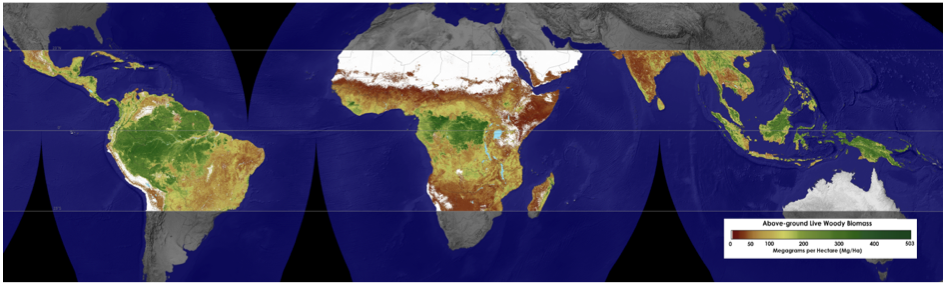 Baccini et al. 2012
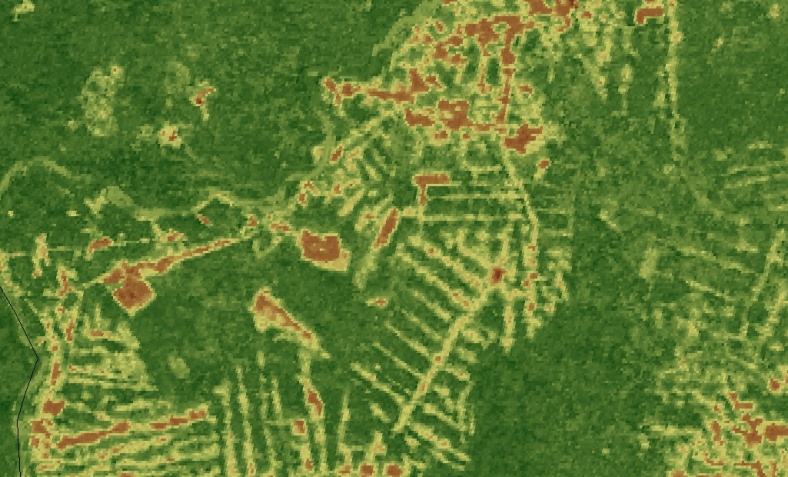 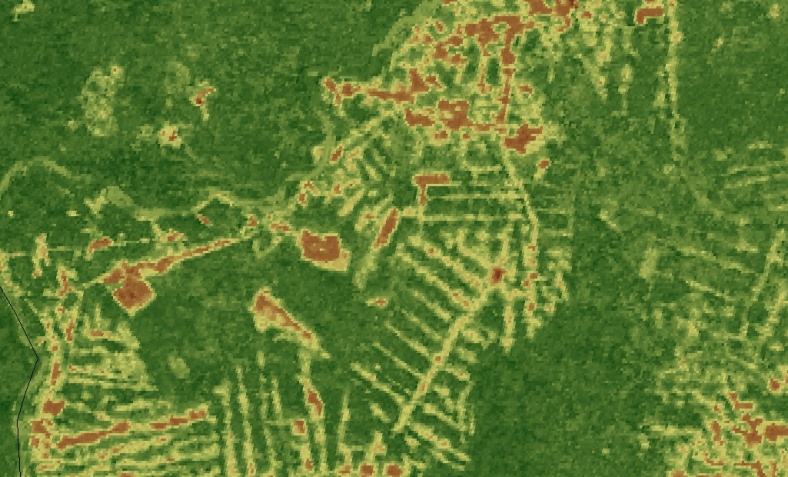 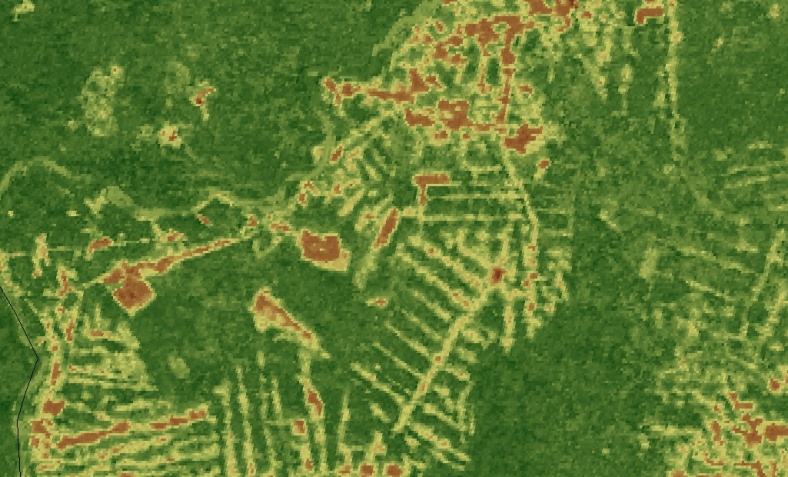 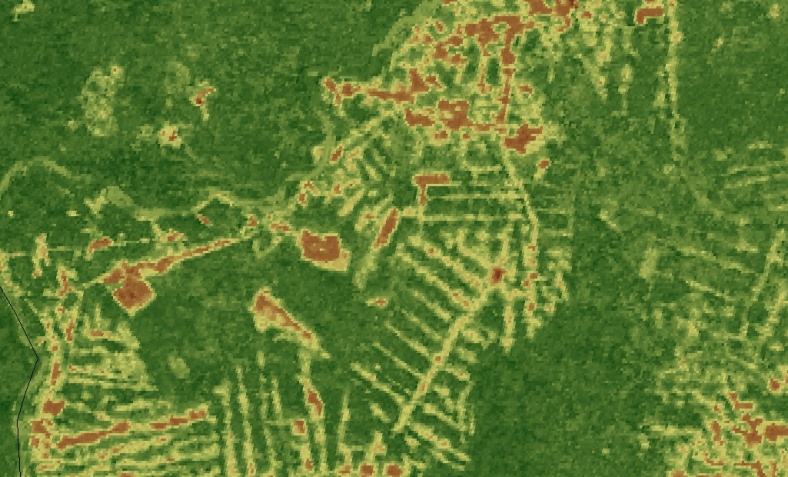 2001
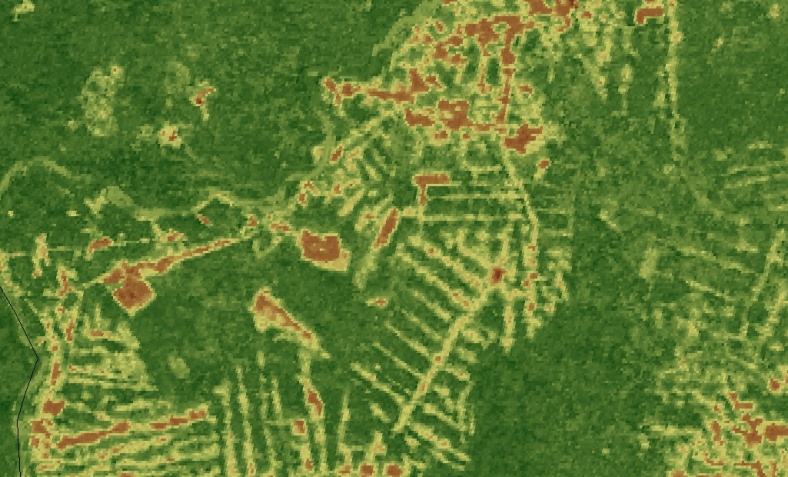 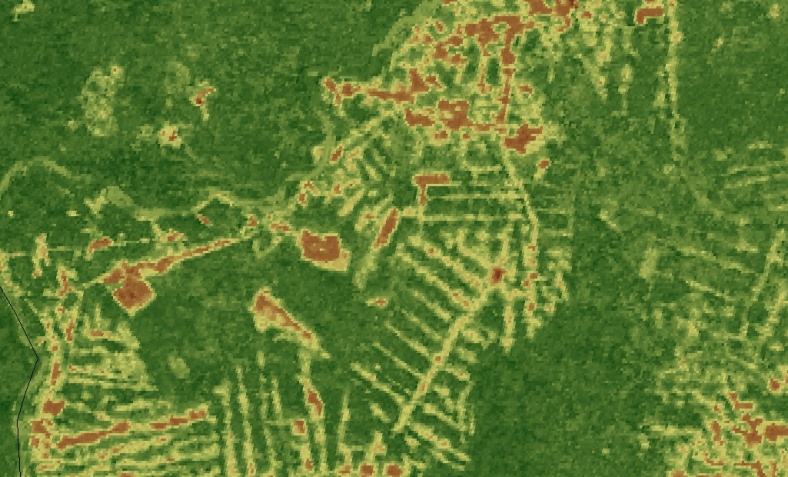 Time Series Biomass 
Mapping
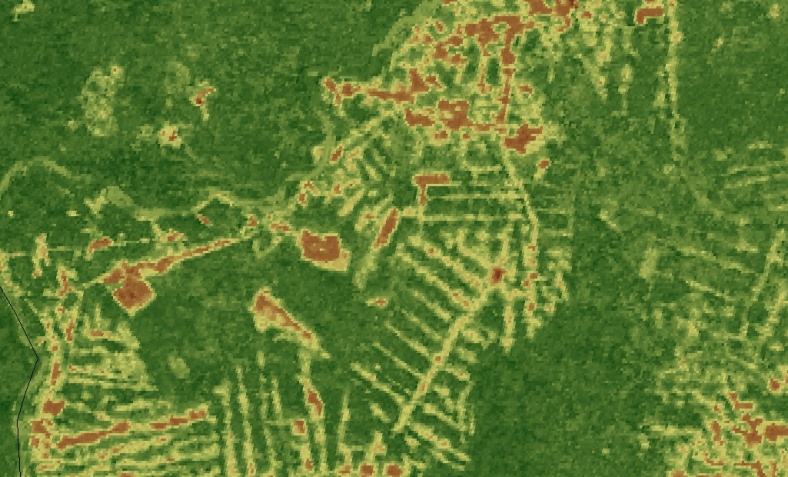 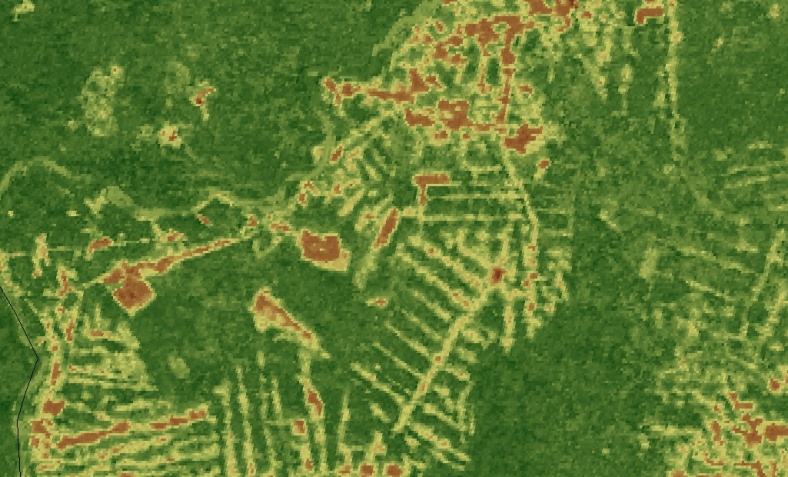 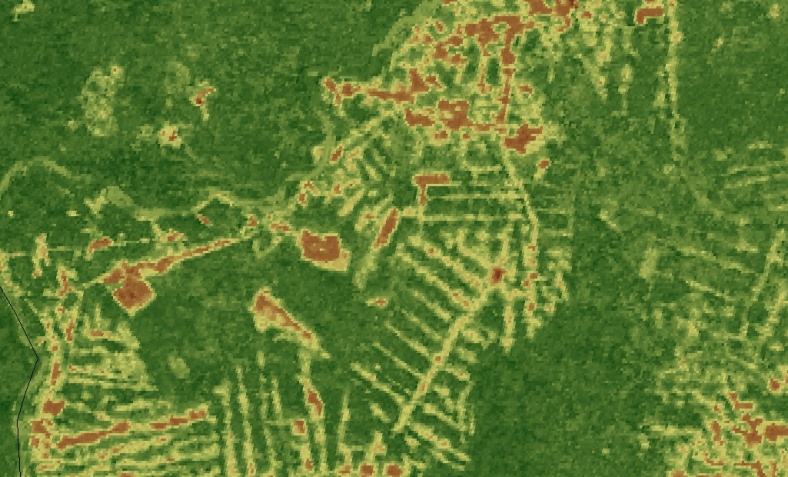 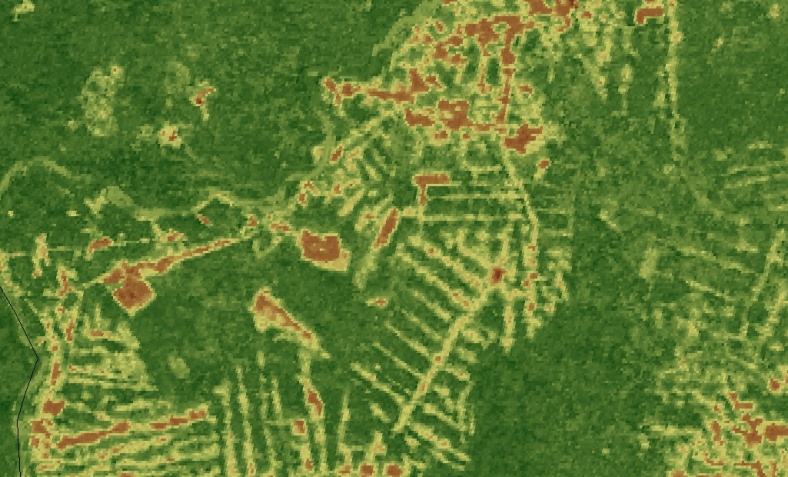 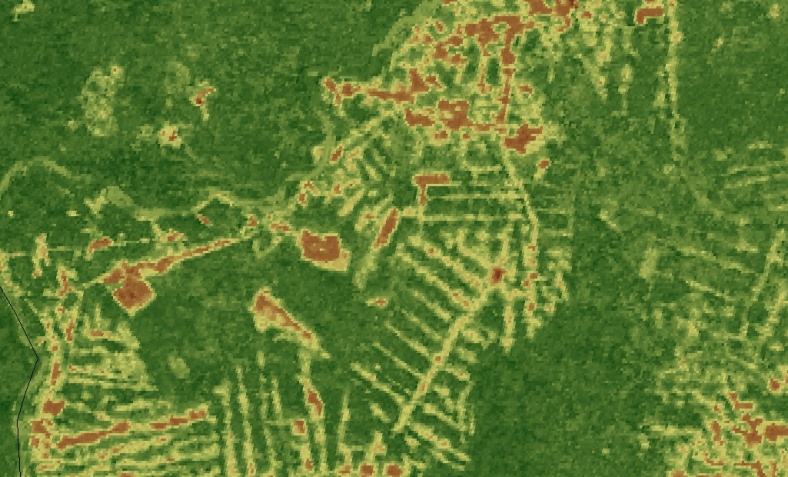 Pixel-level Change Point Analysis
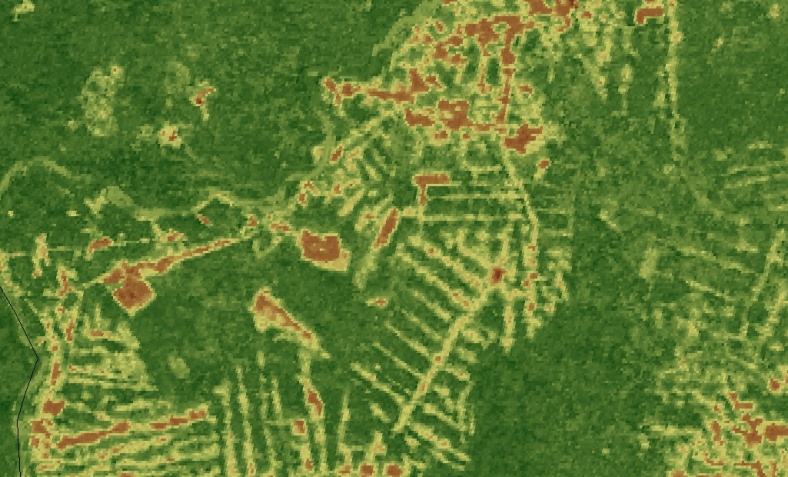 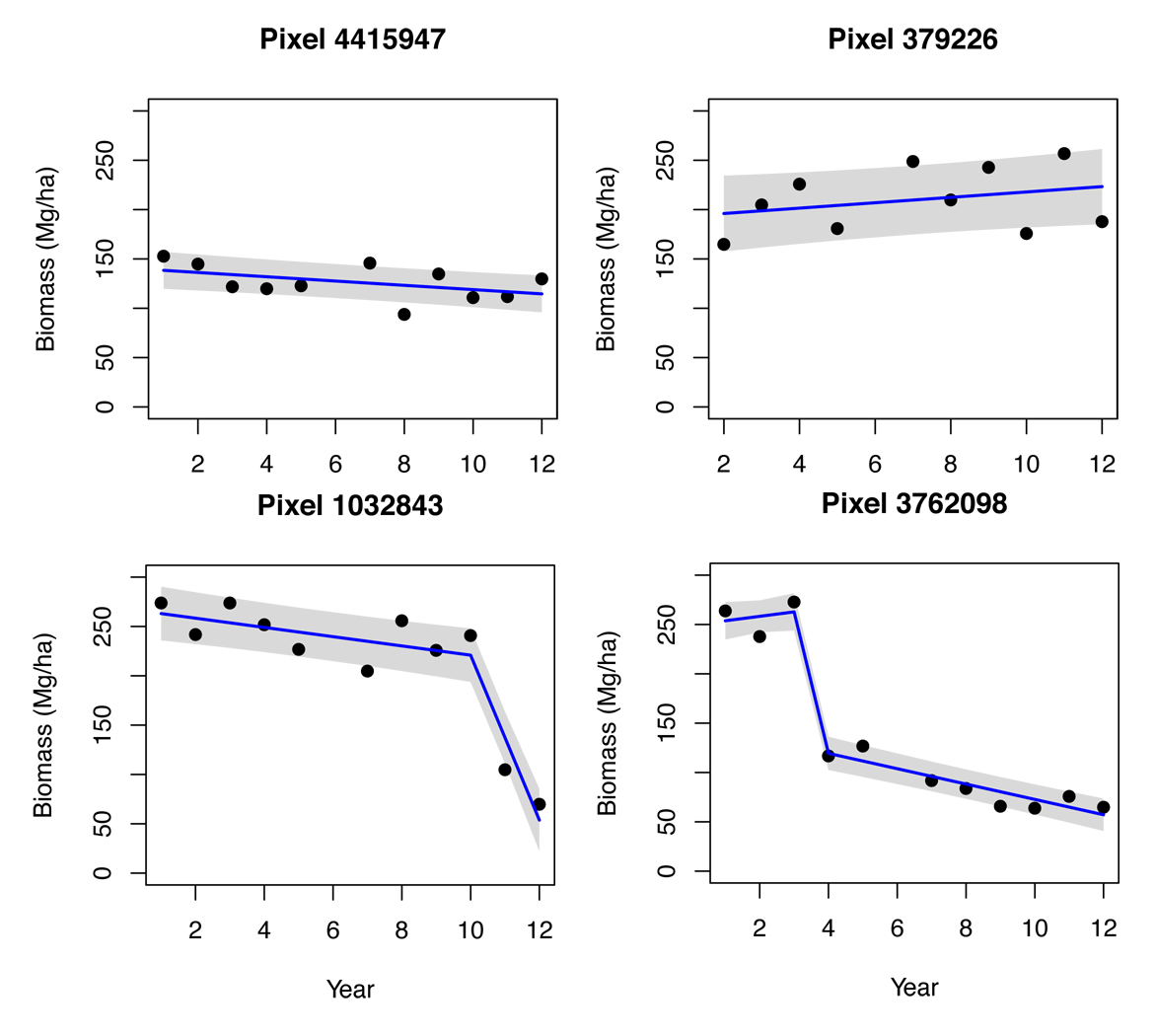 2012
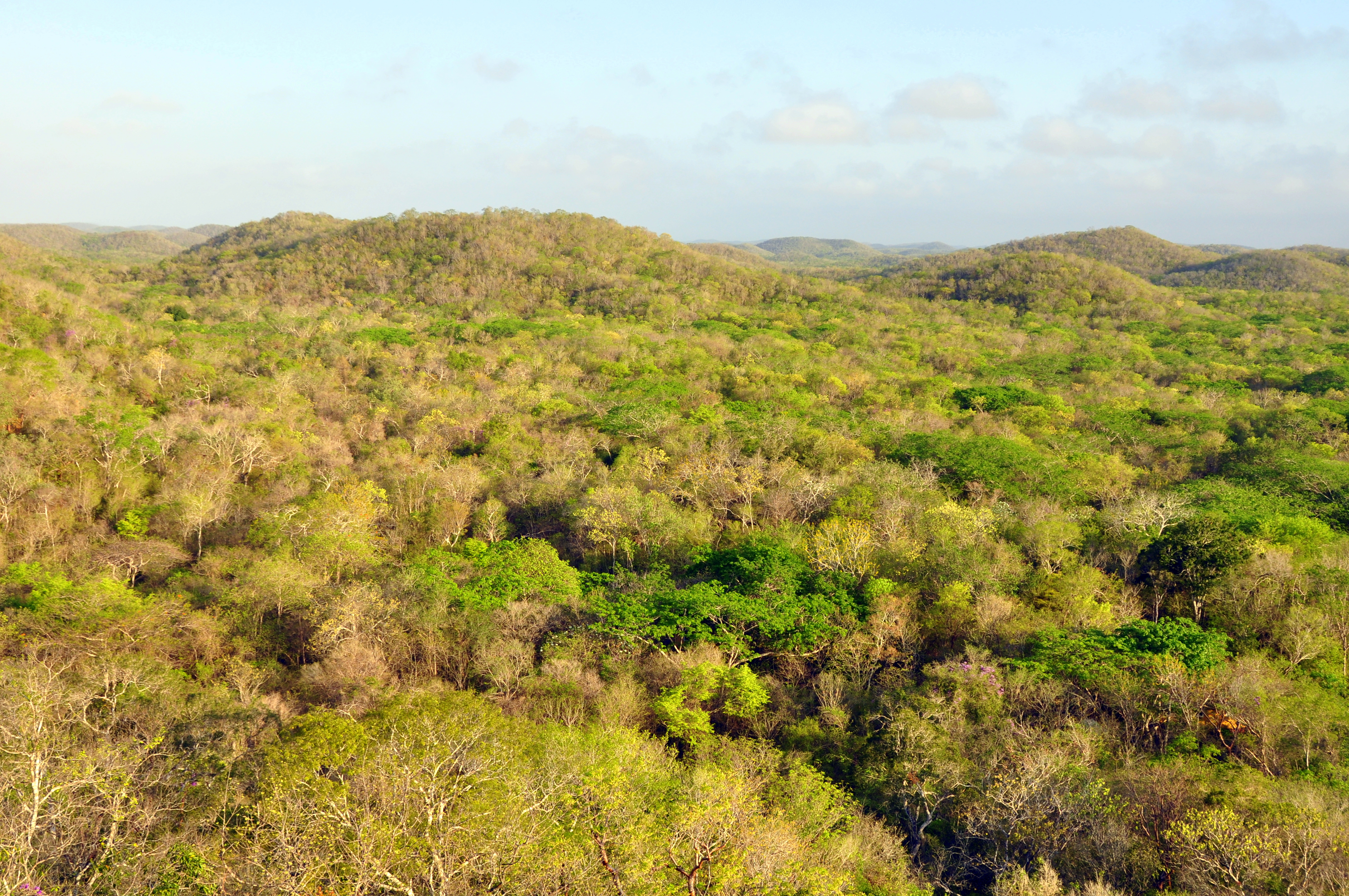 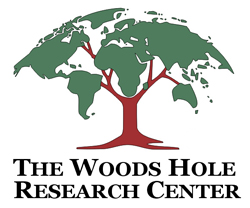 Direct Measurement of Aboveground Carbon Dynamics
In Support of Large Area CMS Development
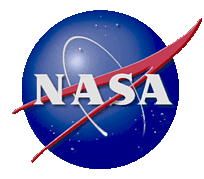 Wayne Walker1, Alessandro Baccini1, Curtis Woodcock2, Luis Carvalho2, Alicia Peduzzi3, 
Fabio Gonçalves4, Javier Corral Rivas5, Carlos Lopez Sanchez5
Geospatial Data Integration for 
Forest Carbon Monitoring:

Southeast Mexico and Beyond
Titulo de la presentación
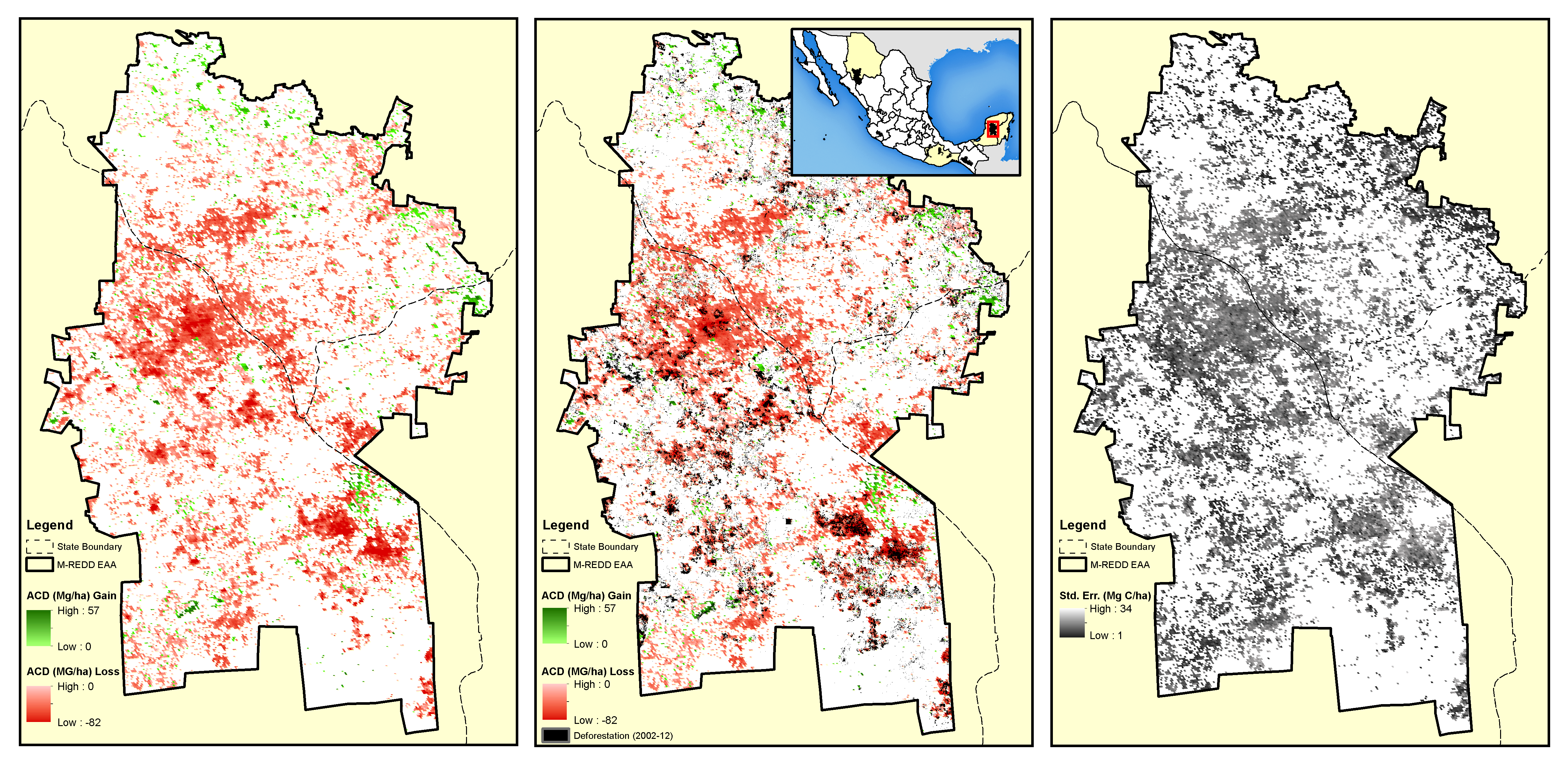 2001-2012
2001-2012
2001-2012
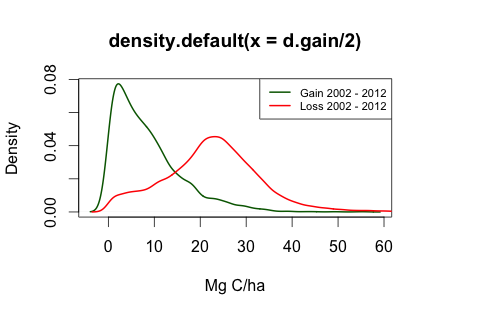 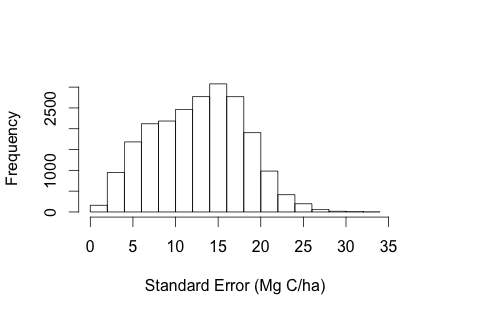 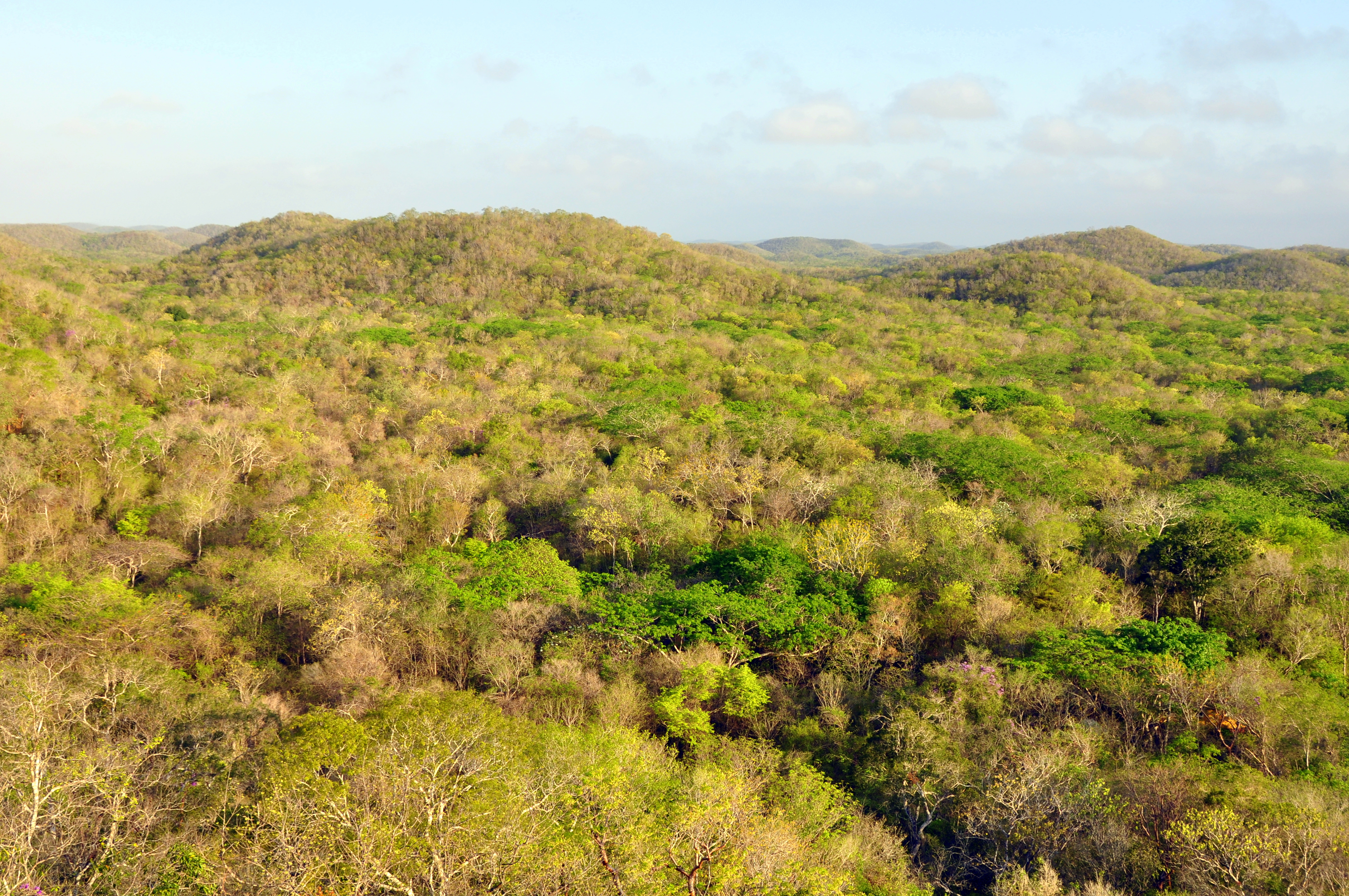 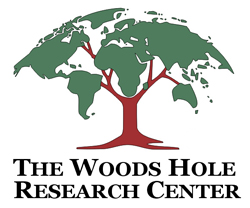 Direct Measurement of Aboveground Carbon Dynamics
In Support of Large Area CMS Development
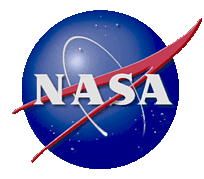 Wayne Walker1, Alessandro Baccini1, Curtis Woodcock2, Luis Carvalho2, Alicia Peduzzi3, 
Fabio Gonçalves4, Javier Corral Rivas5, Carlos Lopez Sanchez5
Geospatial Data Integration for 
Forest Carbon Monitoring:

Southeast Mexico and Beyond
Titulo de la presentación
Thank you!
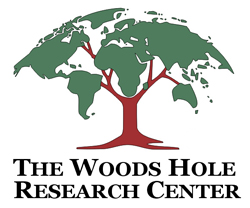 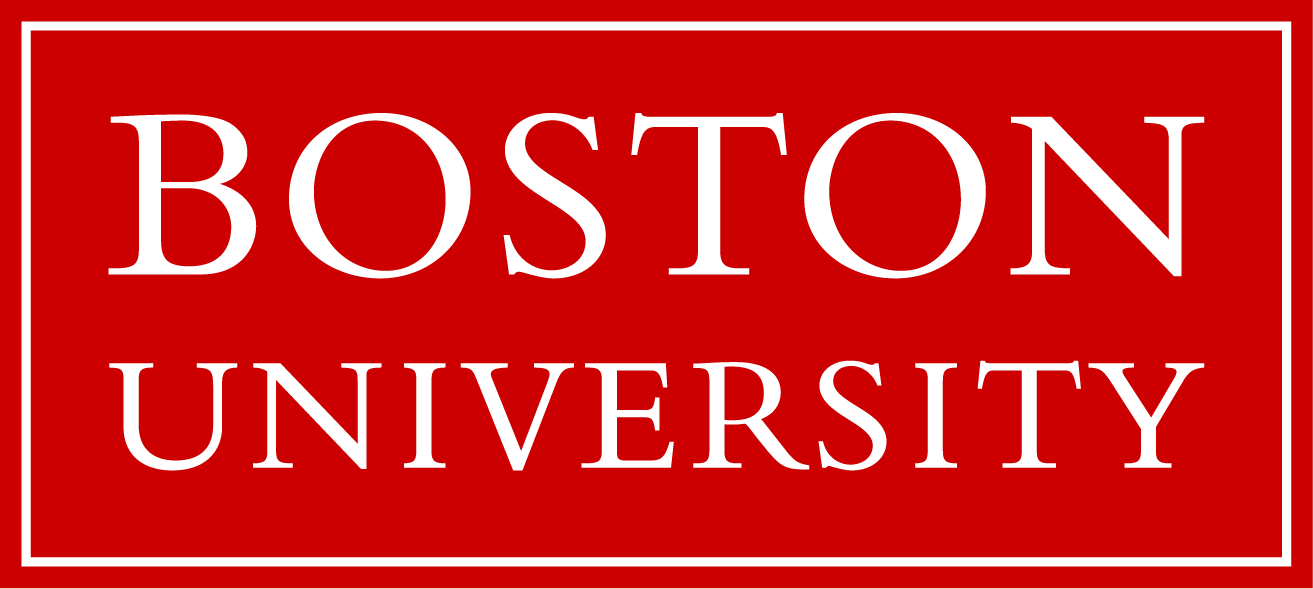 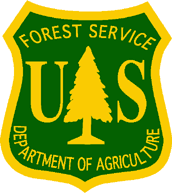 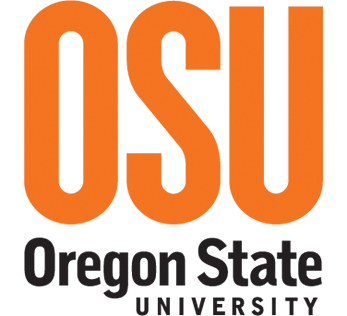 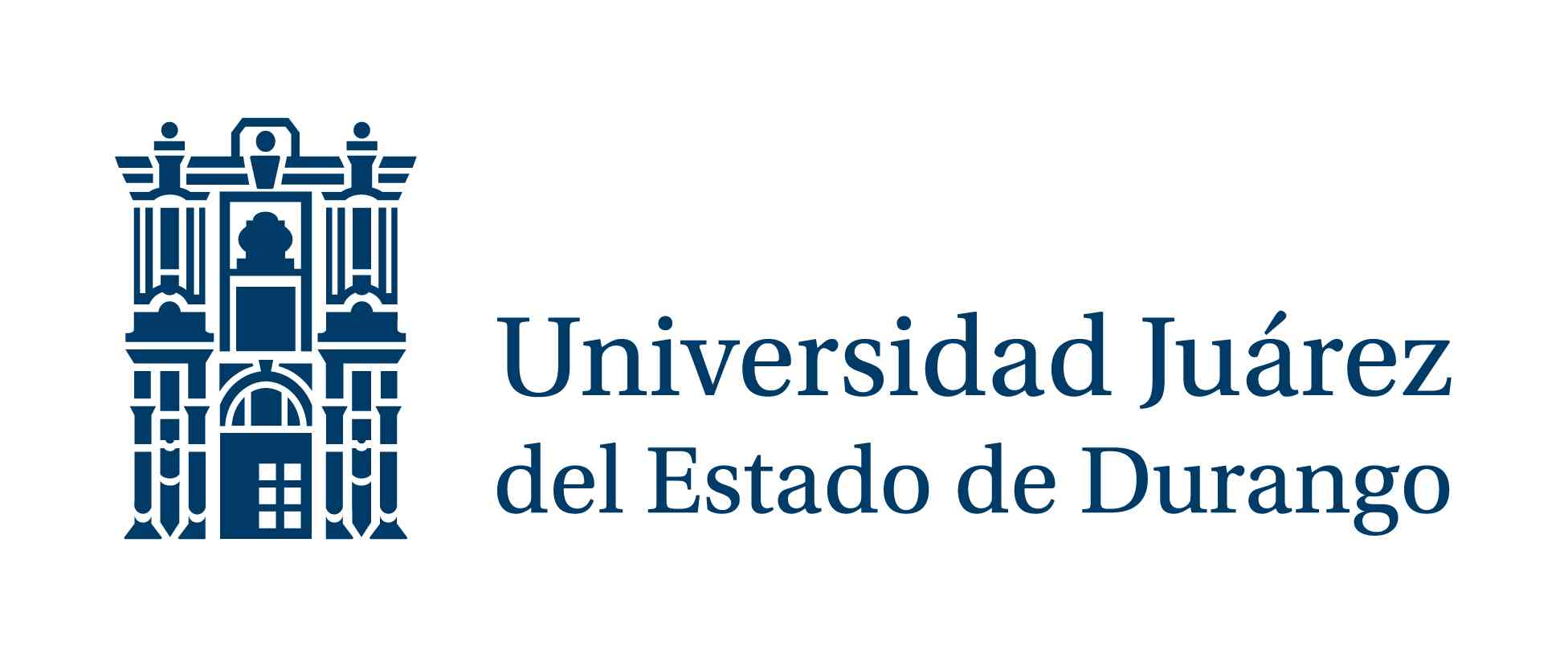